Controlled drug delivery system





Dr.  Kalpana
Assistant Professor
School of Pharmaceutical Sciences CSJMU
Kanpur
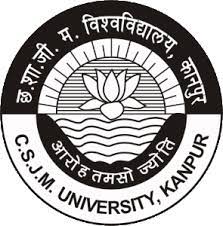 •   Introduction 
•   Plasma concentration time Profile.
 • conventional vs CDDS
Advantages of CDDS
Characteristics making drug suitable for CRDDS formulation
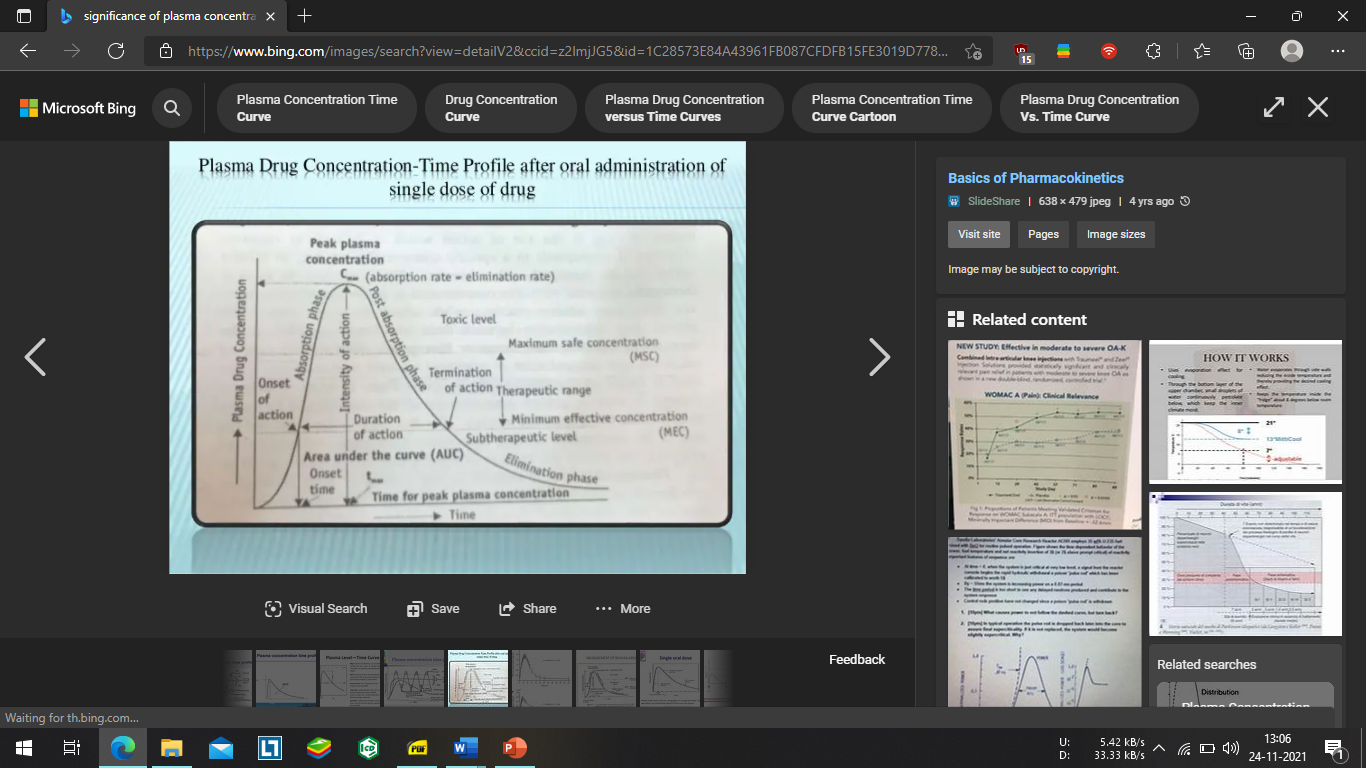 Plasma Drug Concentration-Time Profile :
 A direct relationship exists between the concentration of drug at the biophase (site of action) and the concentration of drug in plasma. 

Two categories of parameters can be evaluated from a plasma concentration time profile –
 Pharmacokinetic parameters
 Pharmacodynamic parameters.
Pharmacokinetic Parameters:

 1. Peak Plasma Concentration (Cmax) : dose,  absorption rate, elimination,  (mcg/ml)
   The peak plasma level depends  decides intensity of action.

2. Time of Peak Concentration (tmax) onset time and onset action 

 3. Area Under the Curve (AUC) mg/ml xhrs
Pharmacodynamic Parameters
 1. Minimum Effective Concentration (MEC)
 2. Maximum Safe Concentration (MSC)
 3. Onset of Action
 4. Onset Time
 5. Duration of Action 
6. Intensity of Action
 7. Therapeutic Range 
8. Therapeutic Index
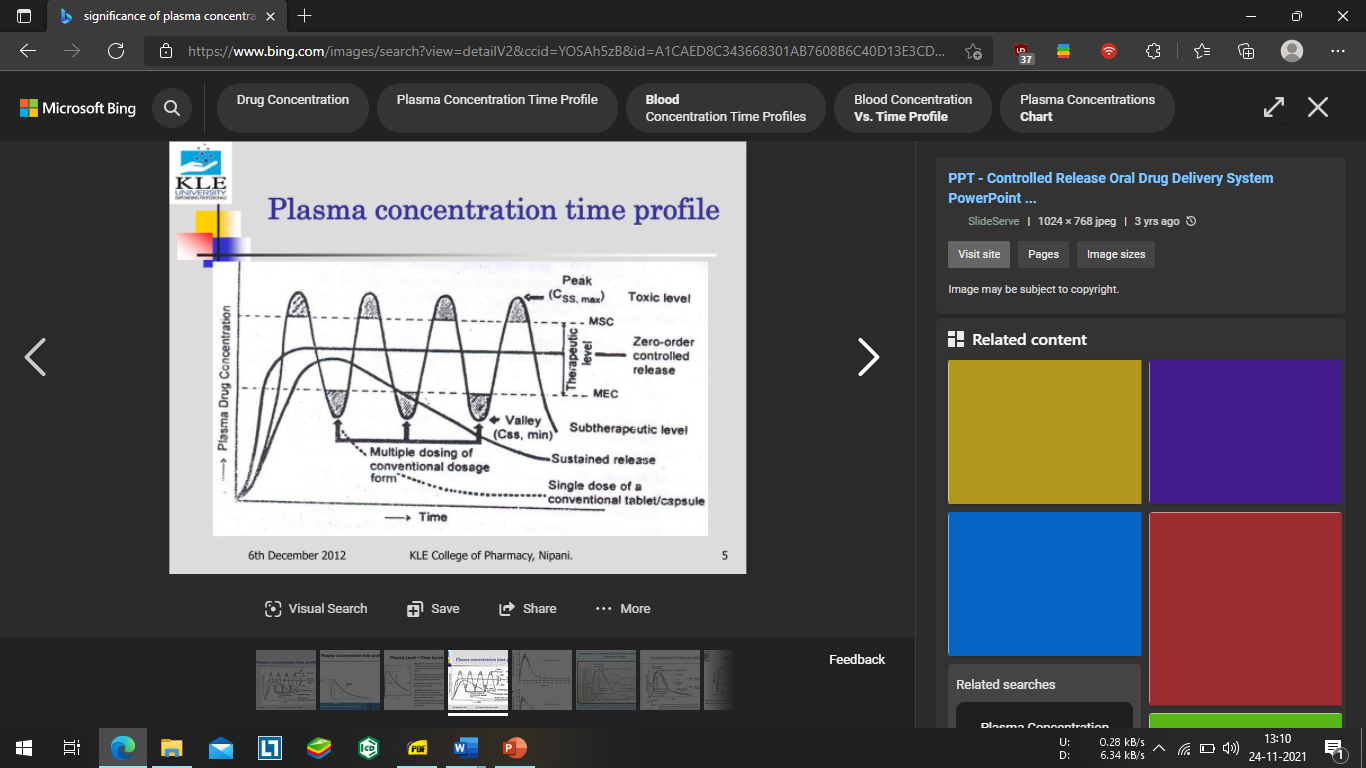 The basic idea behind controlled drug delivery concept:

 Is to alter the pharmacokinetics and pharmacodynamics of bioactives either by modifying the molecular structure 

 Physiological parameters by an alternative route of administration or by using novel drug delivery systems . 

 The primary objective of CRRDS is to ensure safety and enhance efficacy of drug with improved patience compliance
ADVANTAGES OF CDDS
Reduced dose
Improved stability of drug 
Less fluctuation of drug levels
Improved drug efficacy
Reduced overall cost
Reduced GI side effects
Reduced Dosing  Frequency
Better compliance
Disadvantages
Dose dumping
Retrieval is difficult in emergency
Poor invitro invivi correlationship
Dose adjustment is difficult
Stability issues
High cost of formulation
Reduced flexibility for physician
Need additional patient education
Rational Behind CDDS
Less exposure to drug.
Minimal fluctuation/Improved compliance
Reduced drug toxicity.
Minimal side effect.
selection of drug candidiate for CRDD
Very short or long half life
High first pass metabolism
Poor absorption through GIT
Low aqueous solubility
Large dose size
Narrow therapeutic index
Drug selection criteria for CDDS
Physiochemical properties
Aqueous solubility : X Furosemide, diltiazem, griesiofulvin
Molecular weight/ size X :eg Protein peptide
Ionization  : hexamethonium 
Absorption mechanism
Stability: X erythromycin , riboflavin erythromycin
Ko/w (log p value ) 
pKa and pH
Pharmacokinetic  properties
Absorption  rate constant Ka = 0.17- 0.23 /hr  ( Ka>>>>>> Kr)  X Phenytoin Dicoumarol
Elimination Half life Depends on Vd, Cl  following dose dependent kinetic  are not suitable candidiate. Eg penicillin (45 min )  digoxin 40 hrs
Metabolic Rate
Protien binding : Amidarone High protein bound
Pharmacodynamic Properties
Dose
Therapeutic range 
Therapeutic index 
Pk/ Pd relationship
Absorption window
Thank you